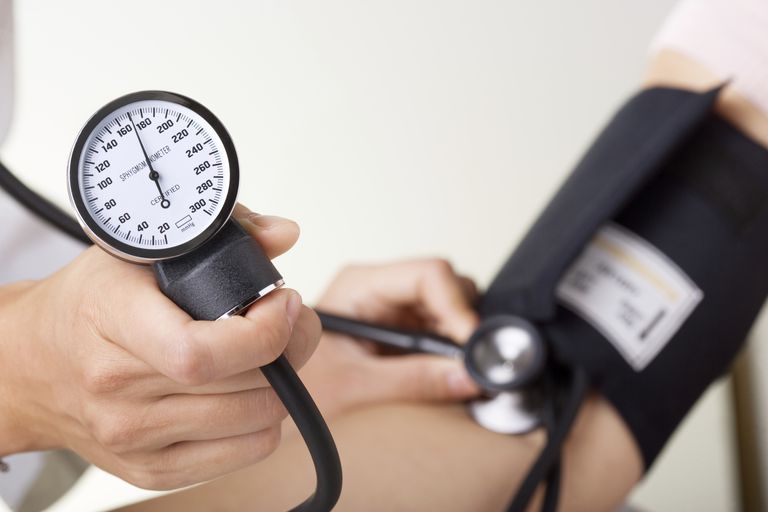 CENTRO CARDIOVASCULAR REGIONAL
ASCARDIO
EVIDENCIA CIENTÍFICA
GRUPO 8
García Ana (R1)
Suarez Marycarmen (R1)
Lehmann Sara (R2) RELATOR
Viloria Fabiola (R3) EXPOSITOR
PREGUNTA
¿Existe reducción de la mortalidad en pacientes hipertensos estadio I con PAS: 130-139mmHg y PAD: 80-89mmHg (Guía ACC/AHA 2017) que reciben tratamiento farmacológico vs los pacientes tratados solo con medidas no farmacológicas?
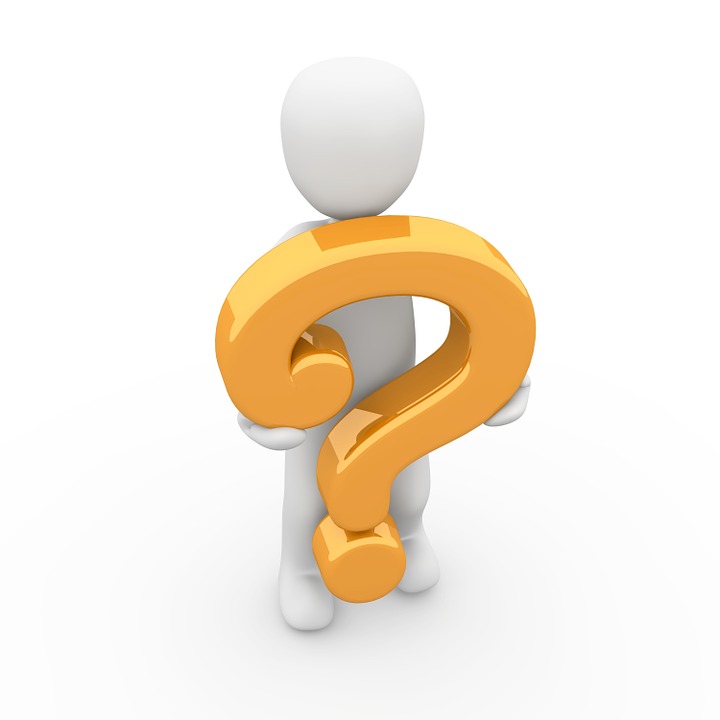 EVIDENCIA CIENTÍFICA
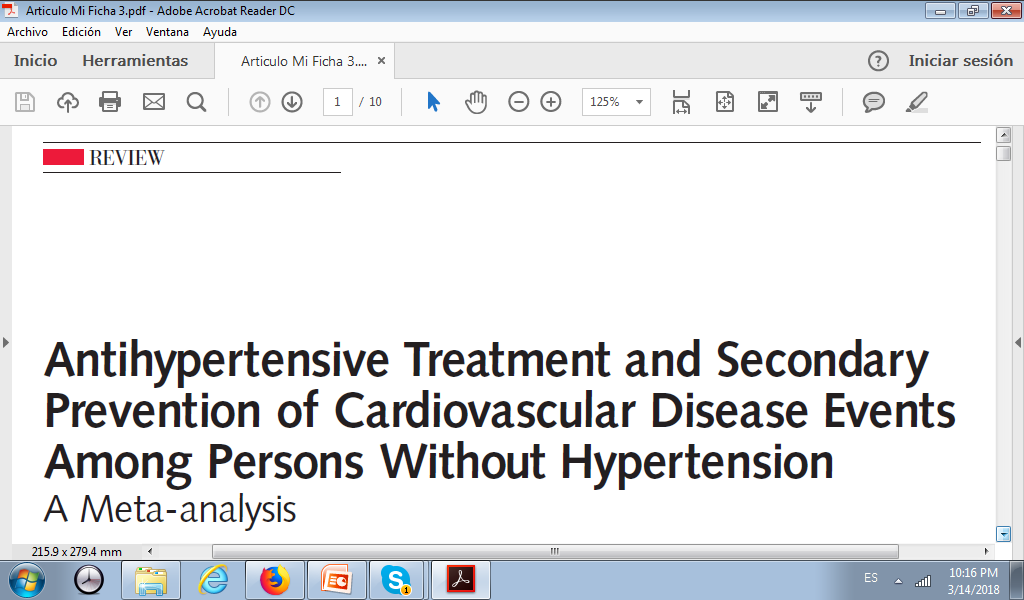 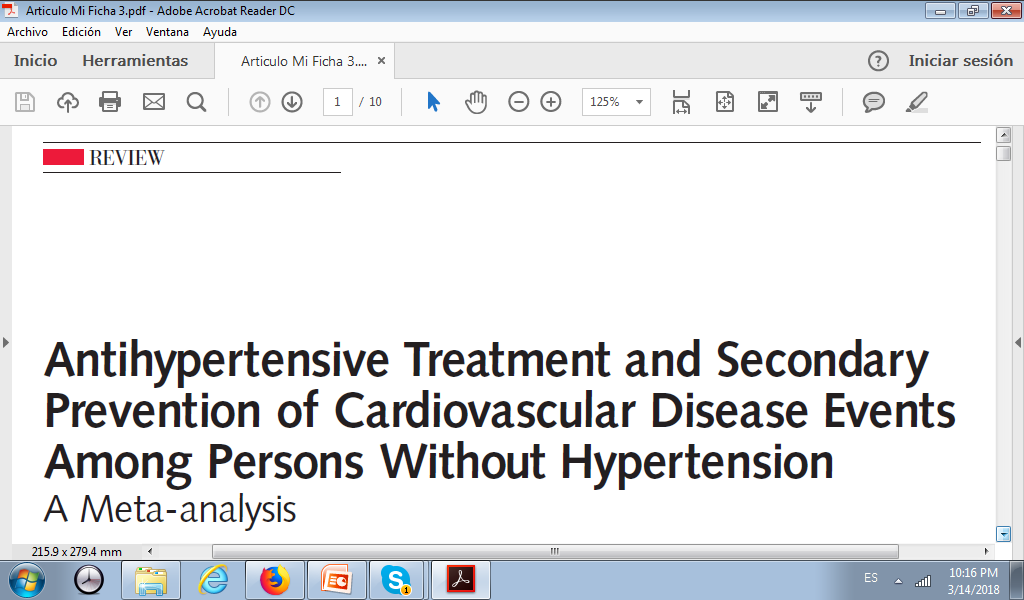 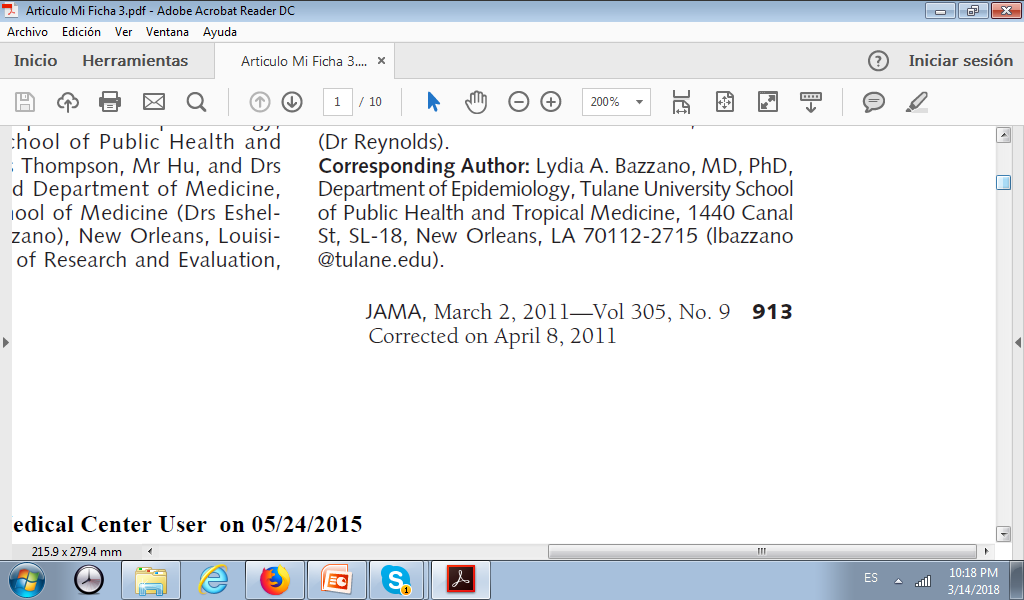 INTRODUCCIÓN
1
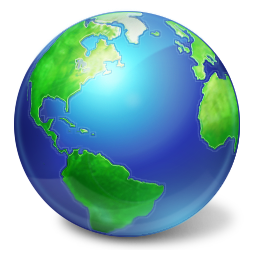 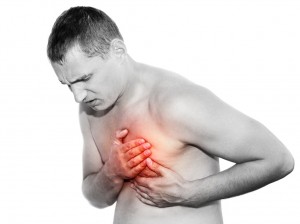 > 30%  USA, CHINA, COREA PRE- HIPERTENSIÓN
MUERTE EN USA
30%  MUERTES
17%  PA normal
37% Rango Pre-Hipertensivo
ADULTOS > 35 años
HTA 4 años
Riesgo HTA > 90% a lo largo de la vida
ADULTOS > 55 años
INTRODUCCIÓN
PAS 130-139mmHg PAD86-89 mmHg
OBJETIVO
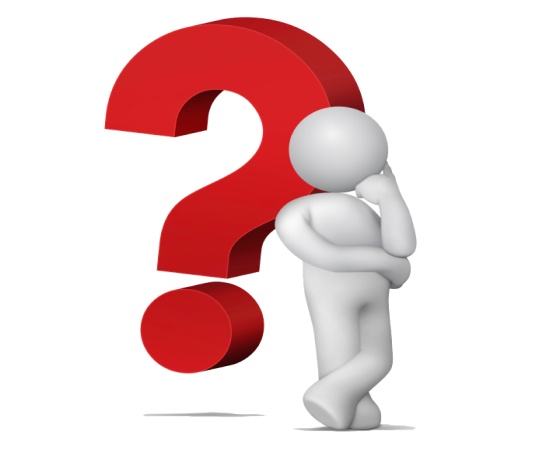 NO existe PREGUNTA
METODOLOGÍA(Selección de los Estudios)
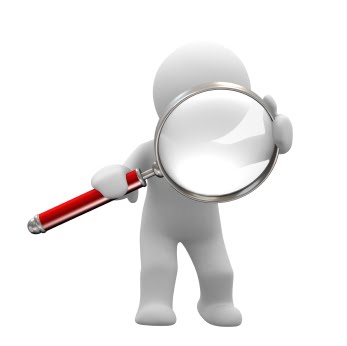 BÚSQUEDA  MEDLINE, EMBASE y el Registro Cochrane
No se aplicaron restricciones de idioma
Las búsquedas se limitaron a ensayos clínicos aleatorizados
 Participantes > 19 años
METODOLOGÍA
METODOLOGÍA(Gestión de Datos)
Todos los incluidos tenían poblaciones con PAS < 140 mmHg y PAD <90 mmHg; sin antecedentes clínicos de HTA al inicio del estudio
METODOLOGÍA(Análisis de Datos)
METODOLOGÍA(Financiación)
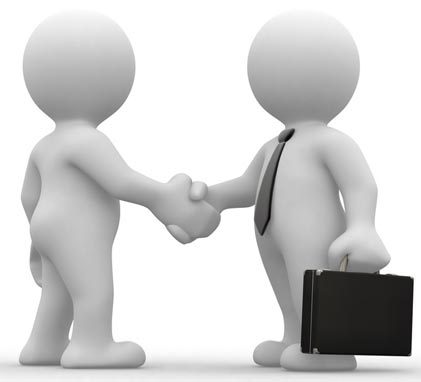 PATROCINADO
Autores
INICIADO
Autores
CONFLICTO DE INTERESES
Se declaró que no hubo conflicto de intereses para lo cual cada autor llenó un formulario
RESULTADOS
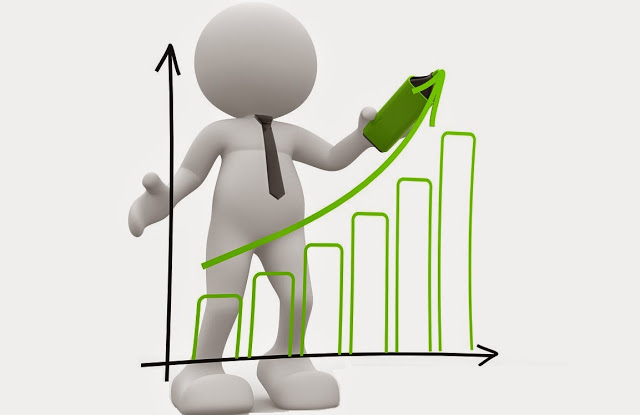 RESULTADOS
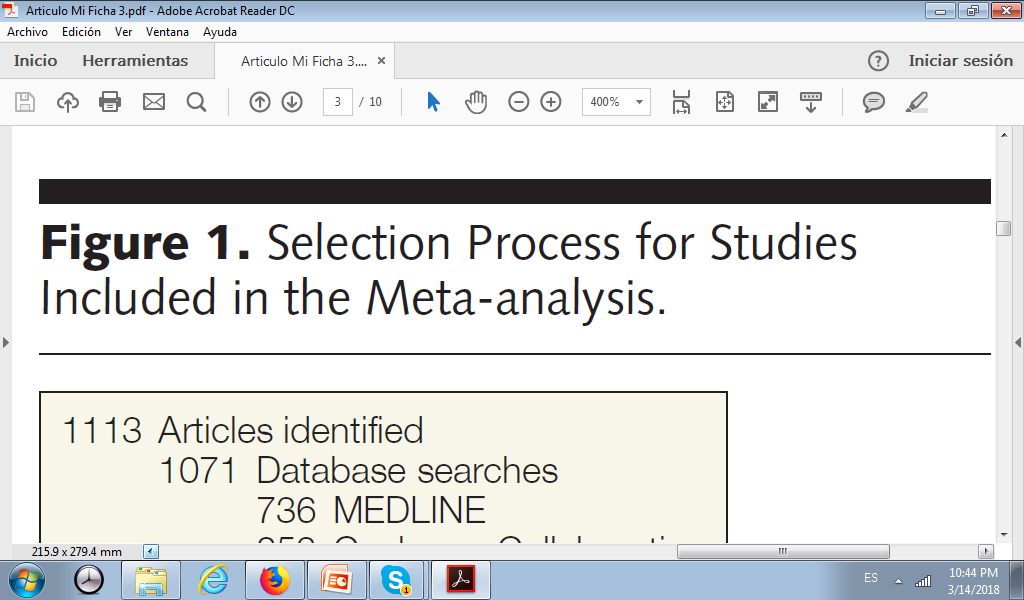 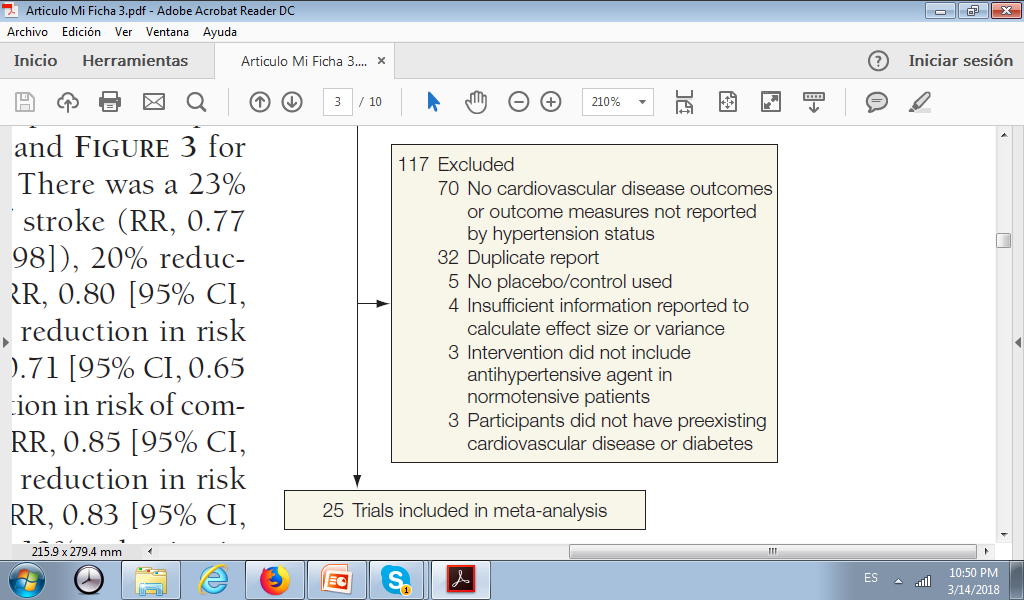 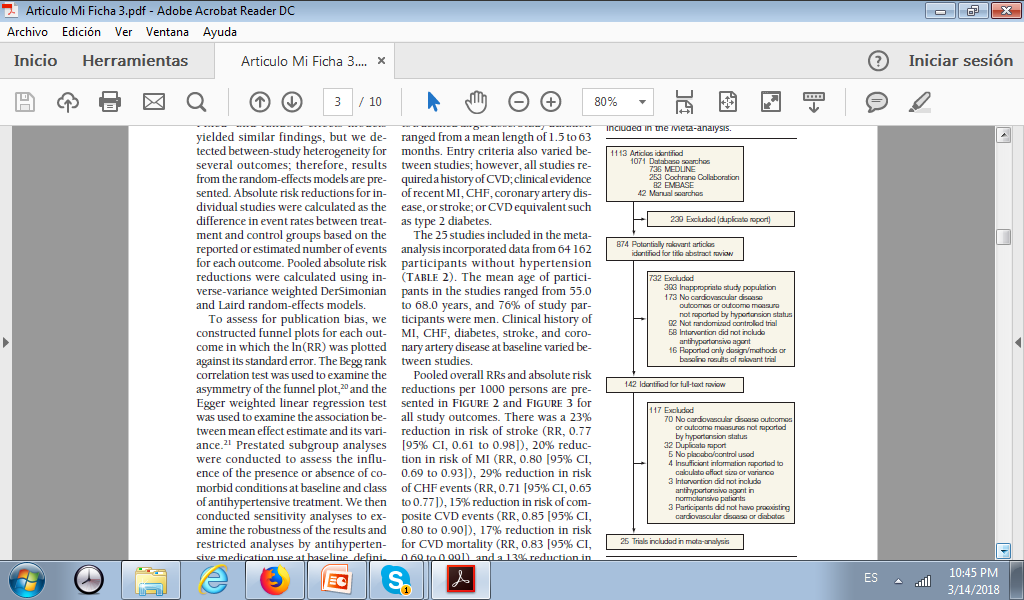 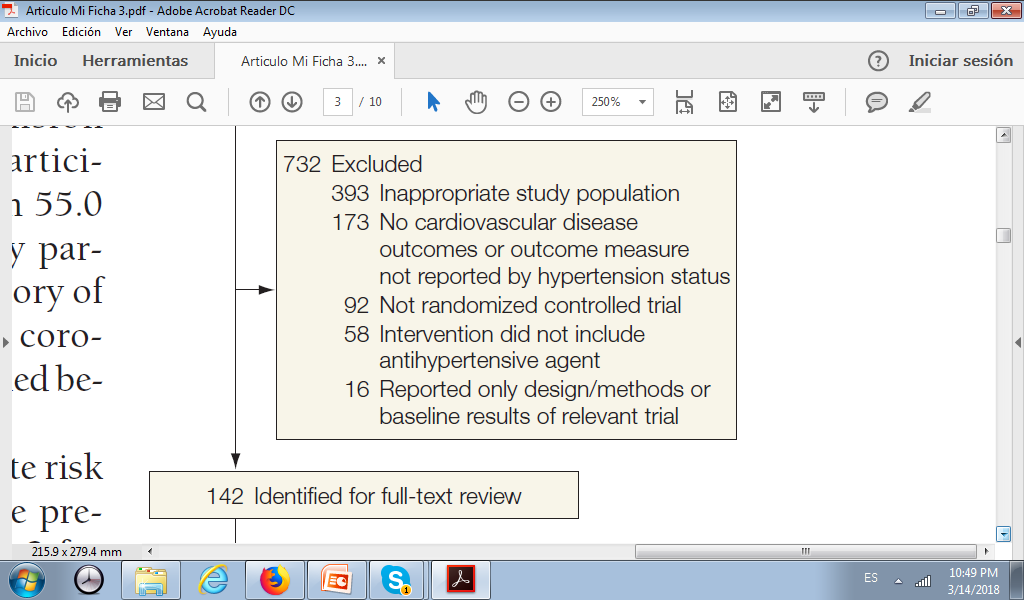 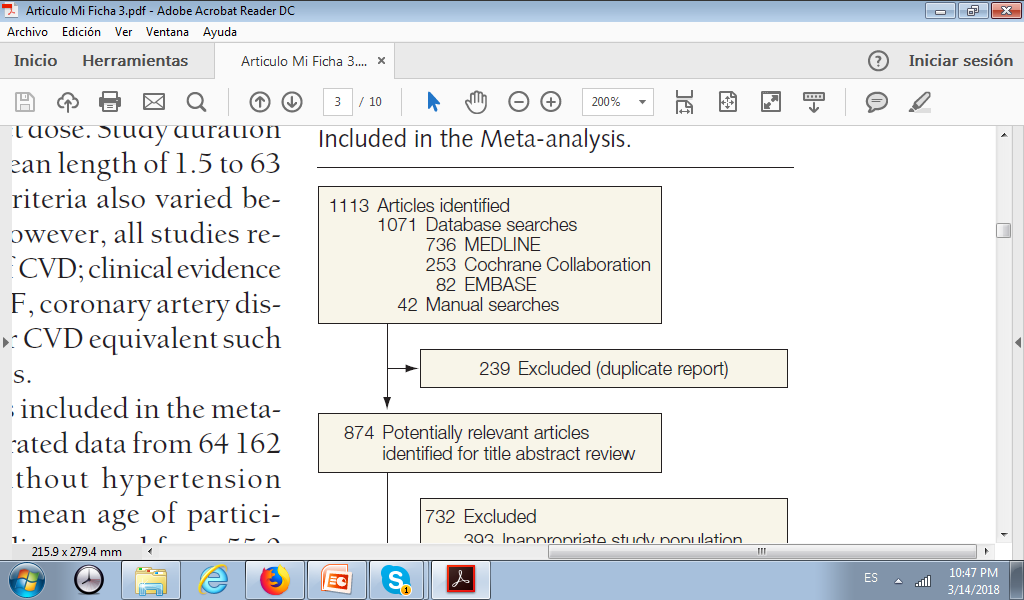 RESULTADOS
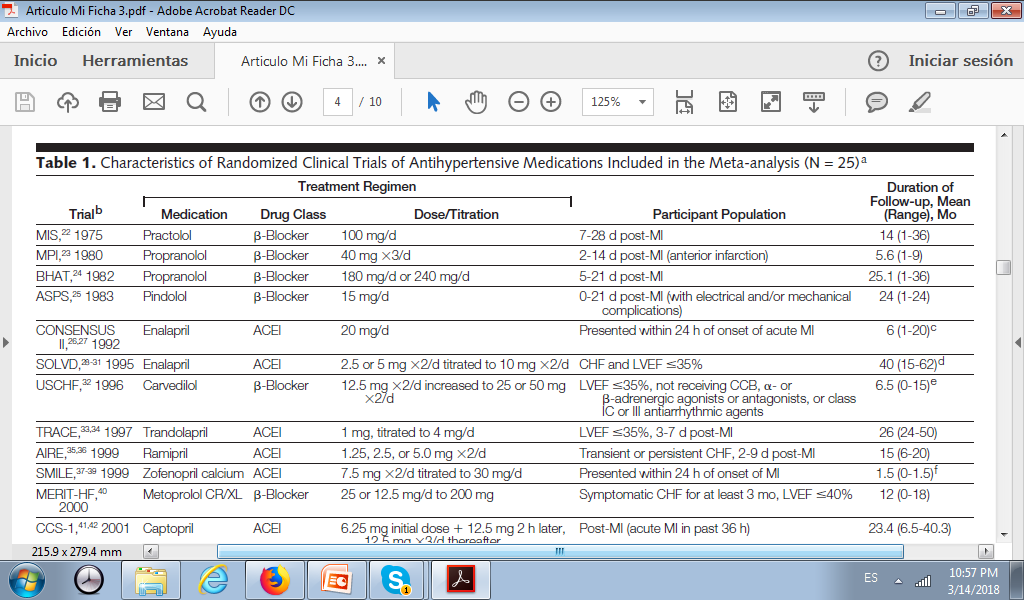 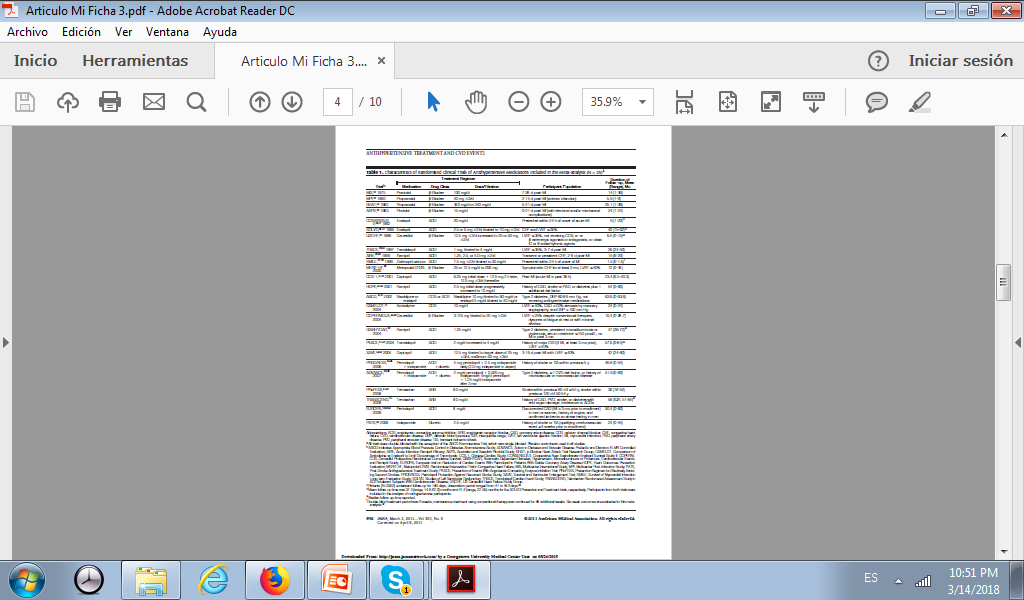 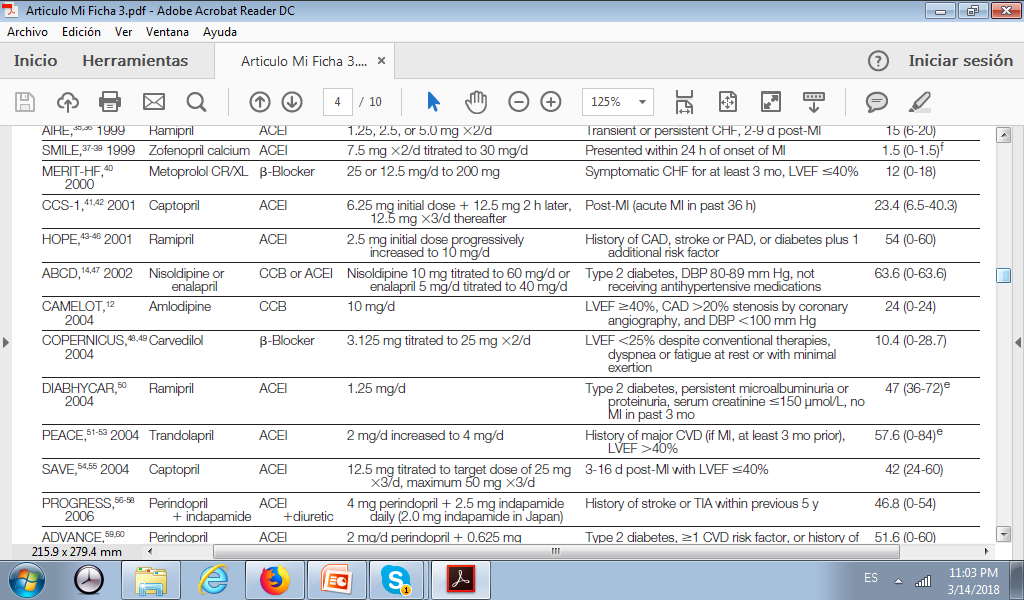 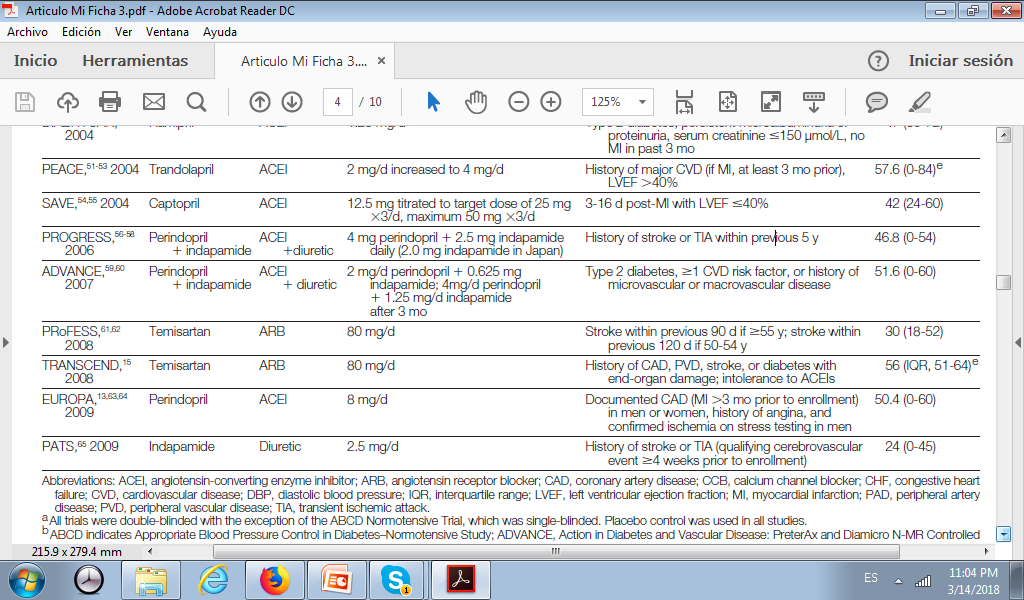 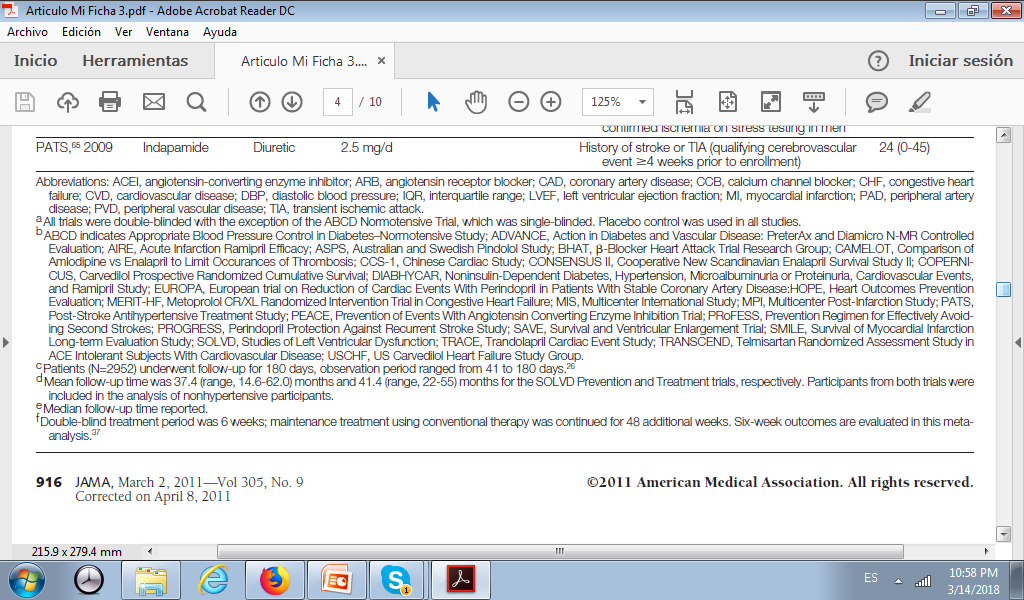 RESULTADOS
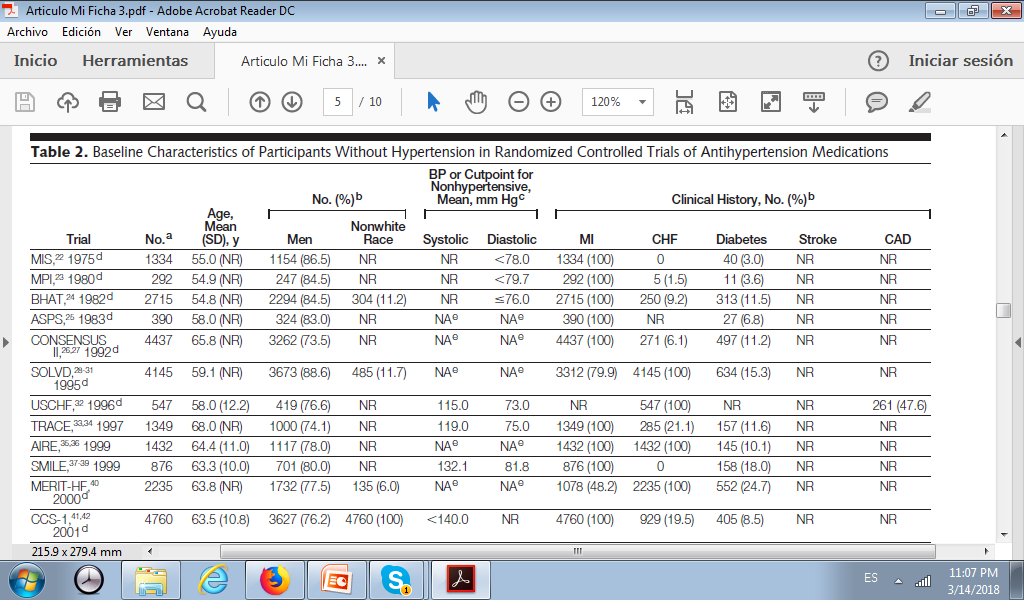 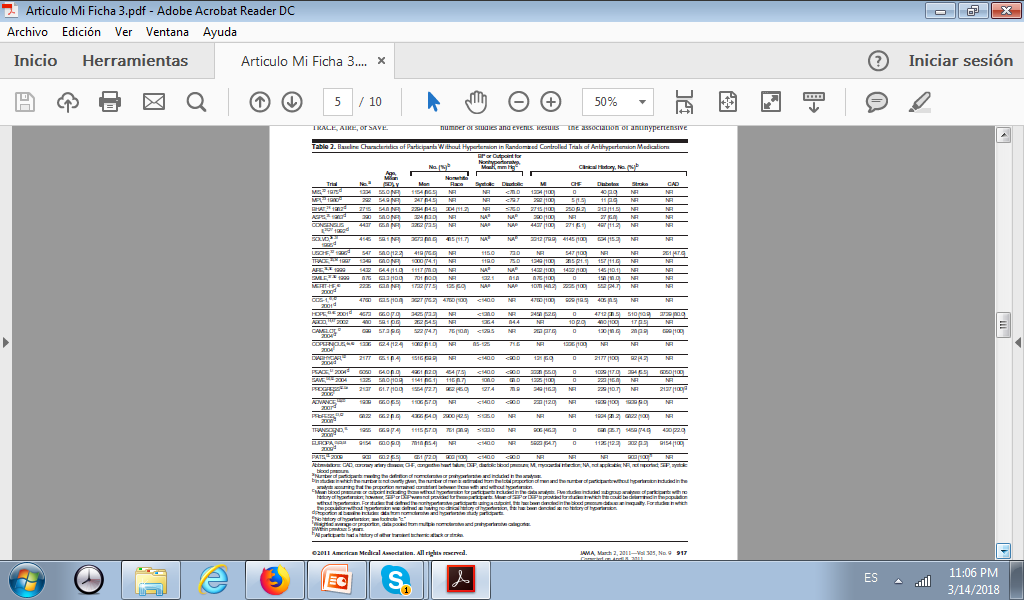 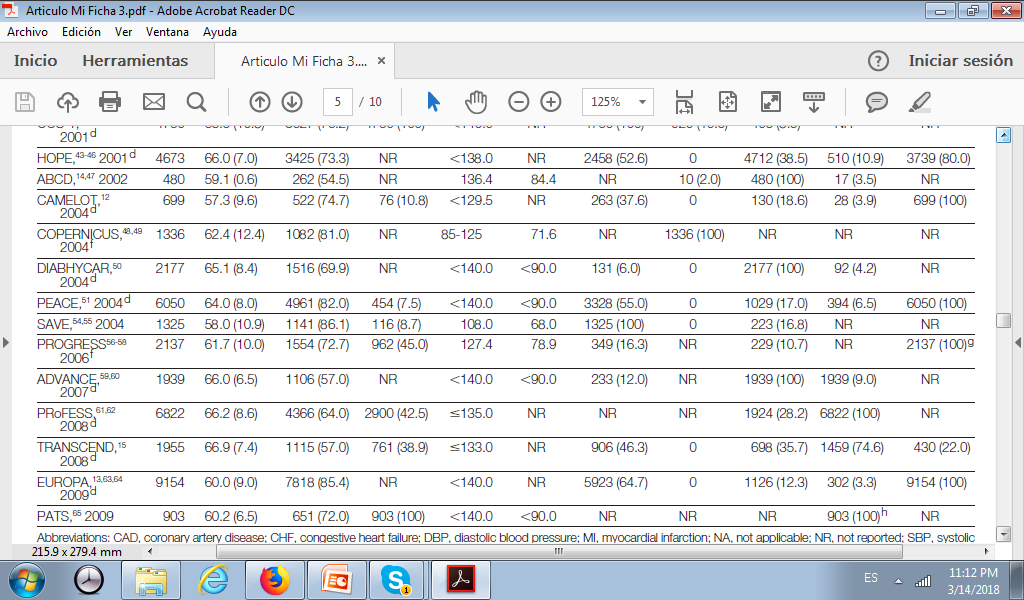 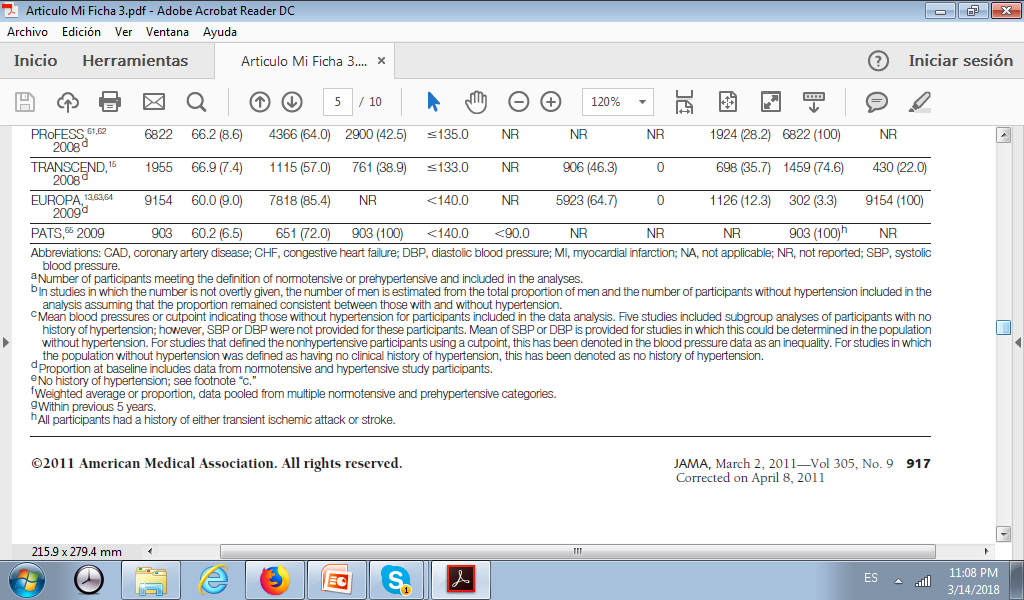 RESULTADOS
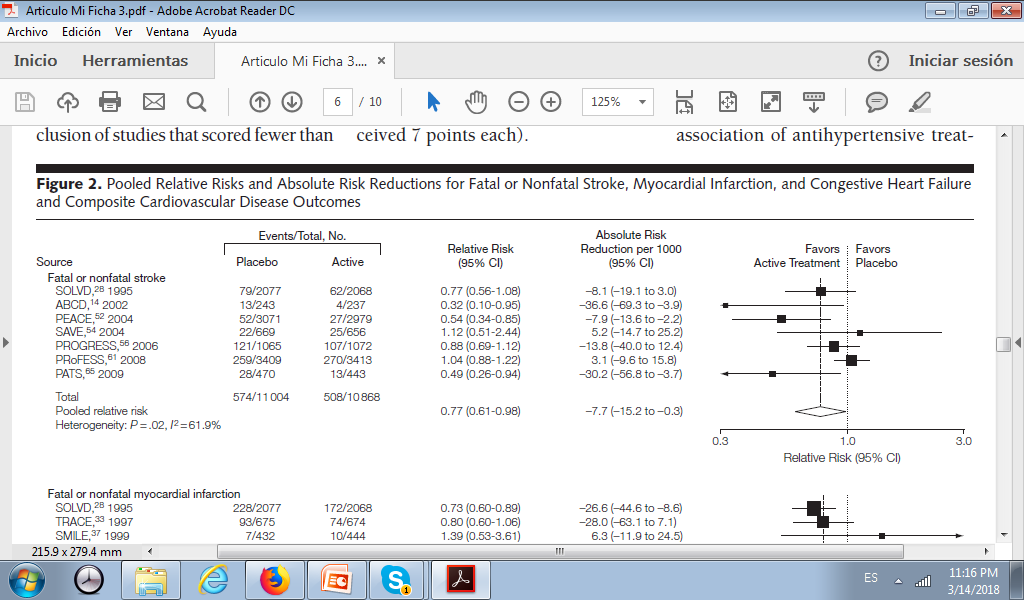 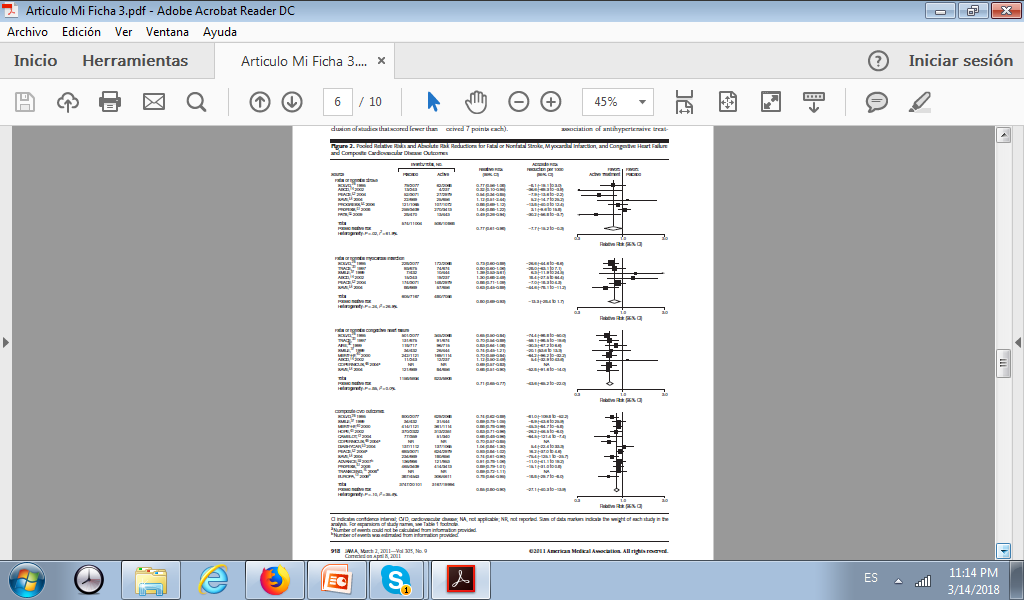 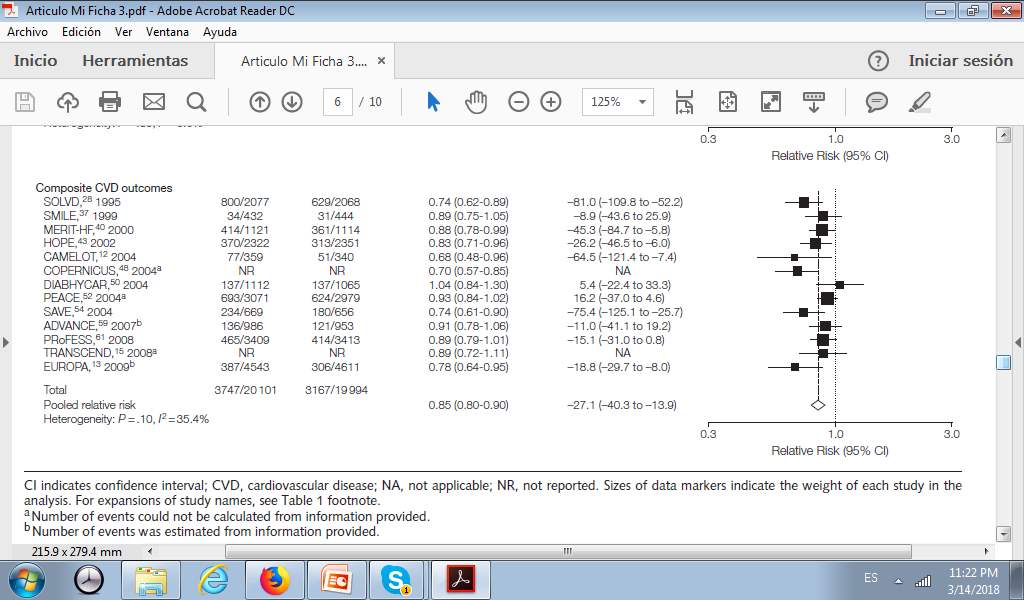 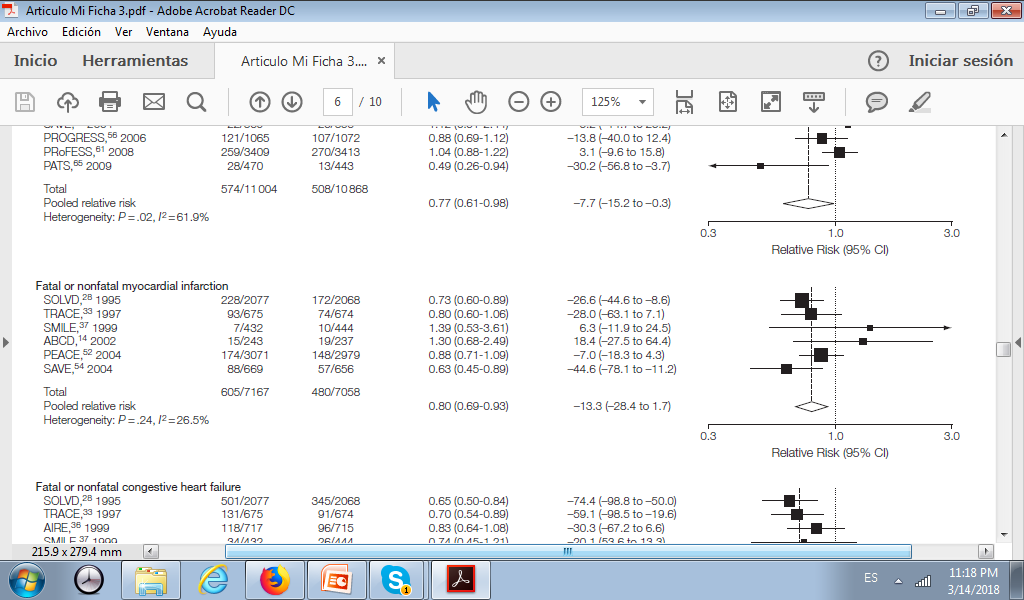 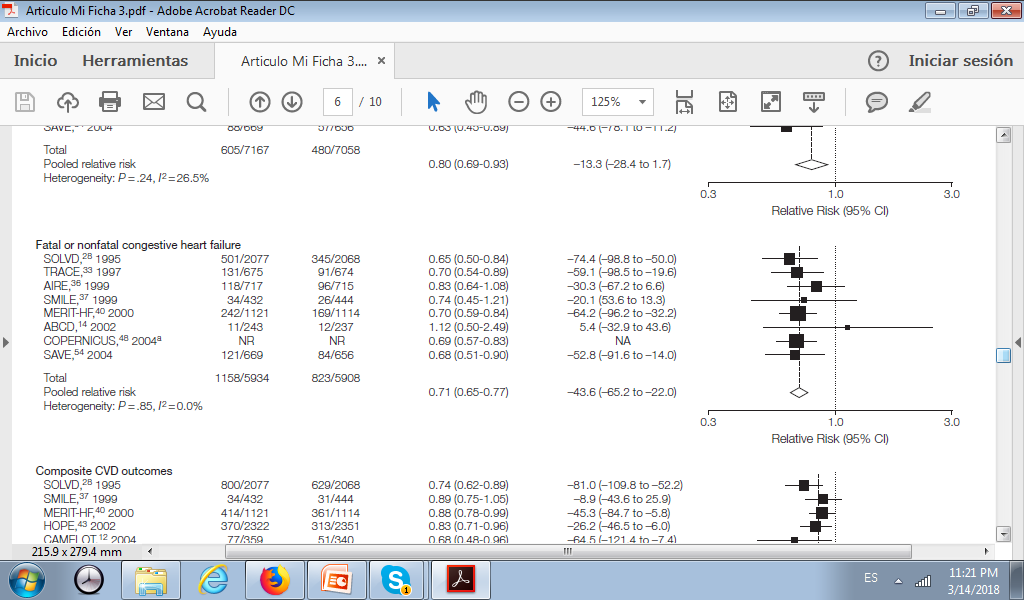 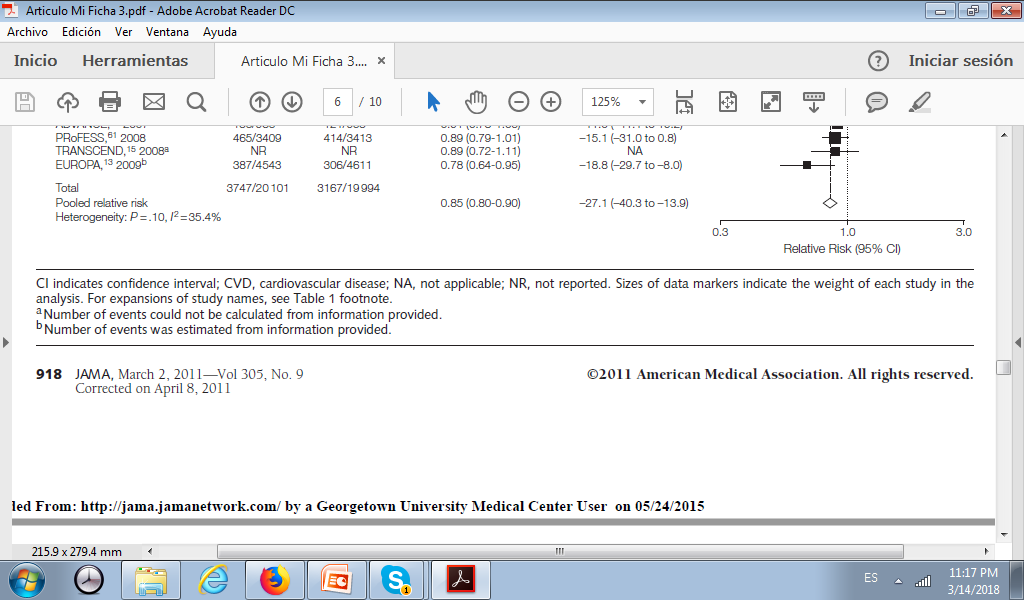 RESULTADOS
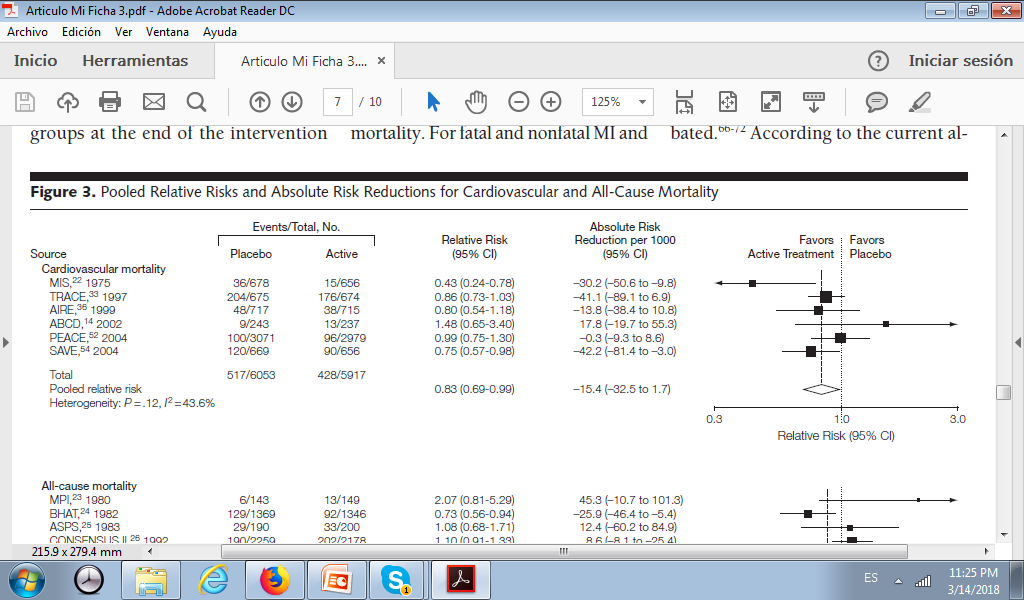 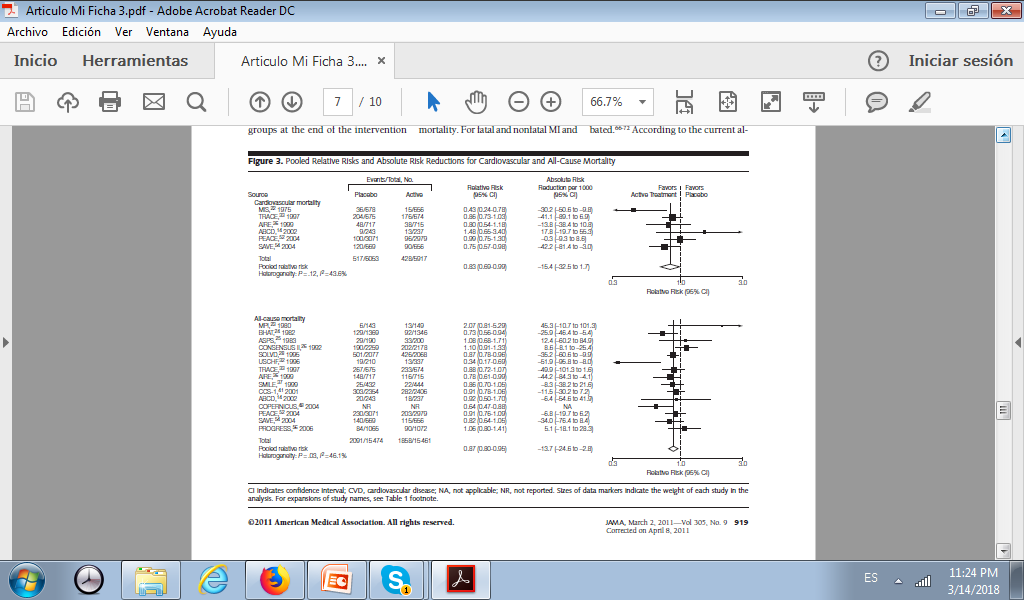 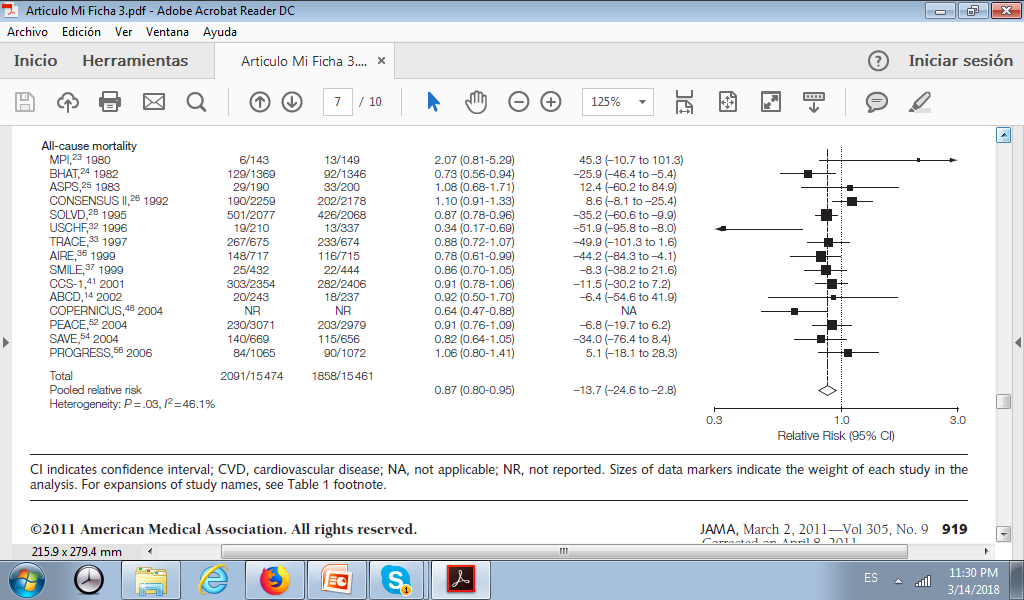 DISCUSIÓN
DISCUSIÓN
[Speaker Notes: ACCORD BP (Acción para controlar el riesgo cardiovascular en la presión arterial diabética)]
DISCUSIÓN
CONCLUSIÓN
LISTA DE COTEJO
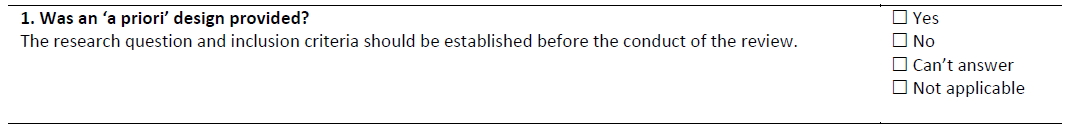 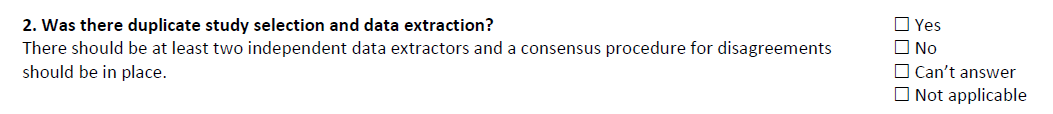 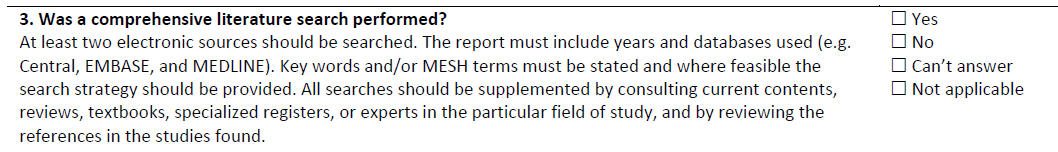 [Speaker Notes: Fue proporcionado el diseño del estudio. La pregunta de investigación y los criterios de inclusión 
Estaban duplicados estudios o datos extraidos?
Se realizo una búsqueda bibliográfica comprensiva?]
LISTA DE COTEJO
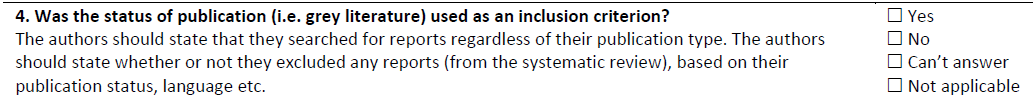 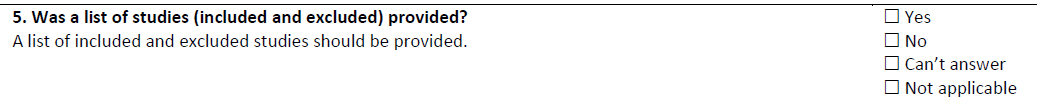 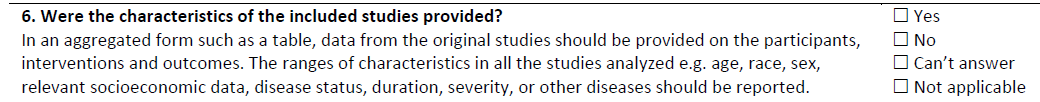 [Speaker Notes: El edo de la publicación fue utilizado como un criterio de inclusión
los autores deben declarar que buscaron informes independientemente de su tipo de publicación  los autores deben indicar si ellos excluyeron algún reporte basado en el status de la publicación, idioma]
LISTA DE COTEJO
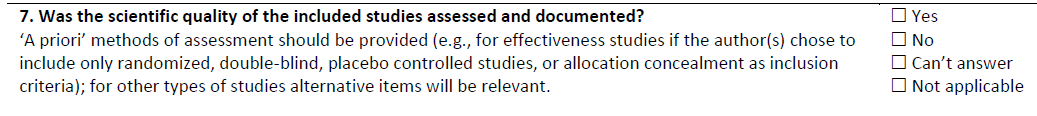 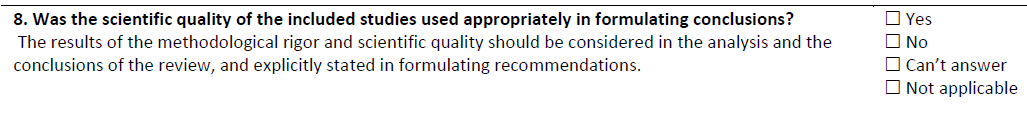 NOTA: Es importante resaltar que los estudios presentan variabilidad importante entre los estudios selccionados, así como la selección de grupos de participatntes de os estudios (no de la población total en relacion c criterios de inclusion del metanálisis que dificultan las conclusiones
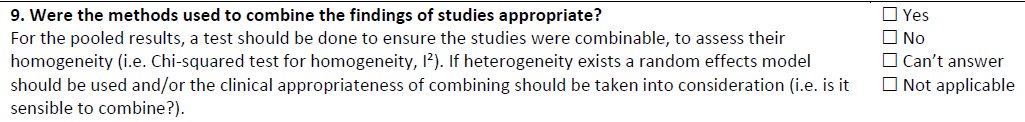 [Speaker Notes: fue la calidad científica de los estudios incluidos evaluado y documentado?]
LISTA DE COTEJO
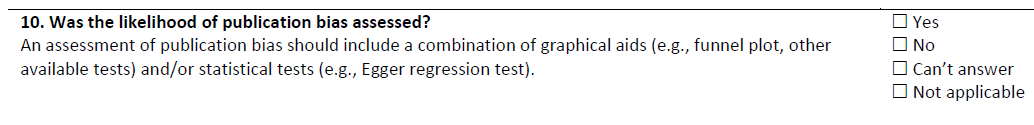 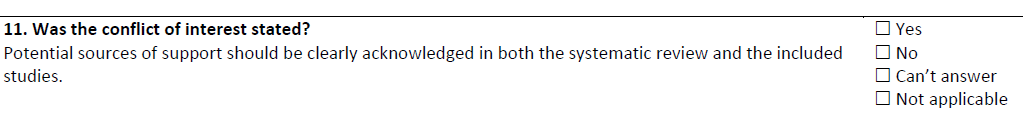 [Speaker Notes: fue la probabilidad de sesgo de publicación evaluó]
APORTE DEL GRUPO
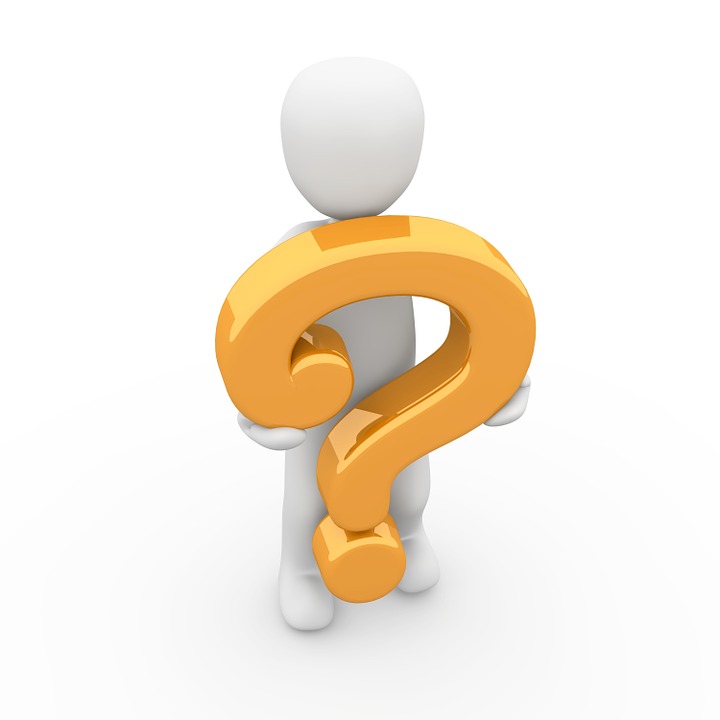 ¿Existe reducción de la mortalidad en pacientes hipertensos estadio I con PAS: 130-139mmHg y PAD: 80-89mmHg (Guía ACC/AHA 2017) que reciben tratamiento farmacológico vs los pacientes tratados solo con medidas no farmacológicas?
APORTE DEL GRUPO
Gracias por su Atención…
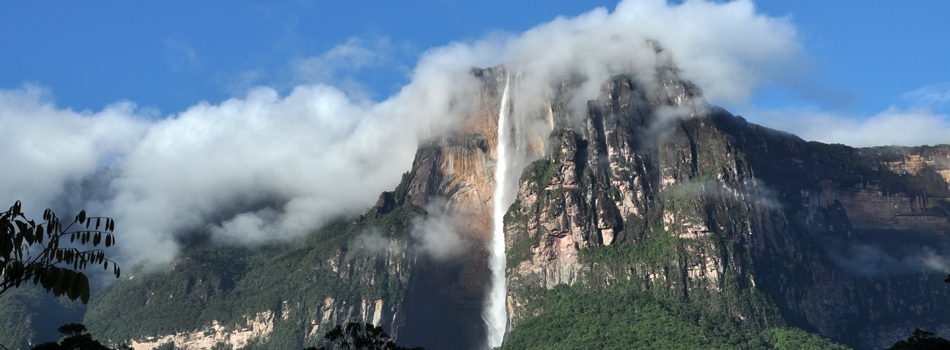